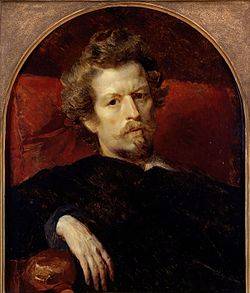 Карл Павлович Брюллов
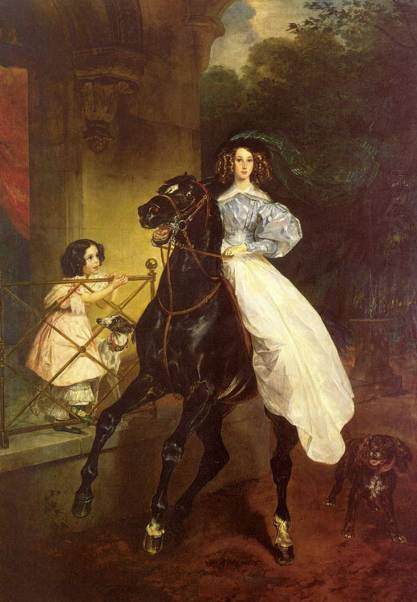 «Всадница»
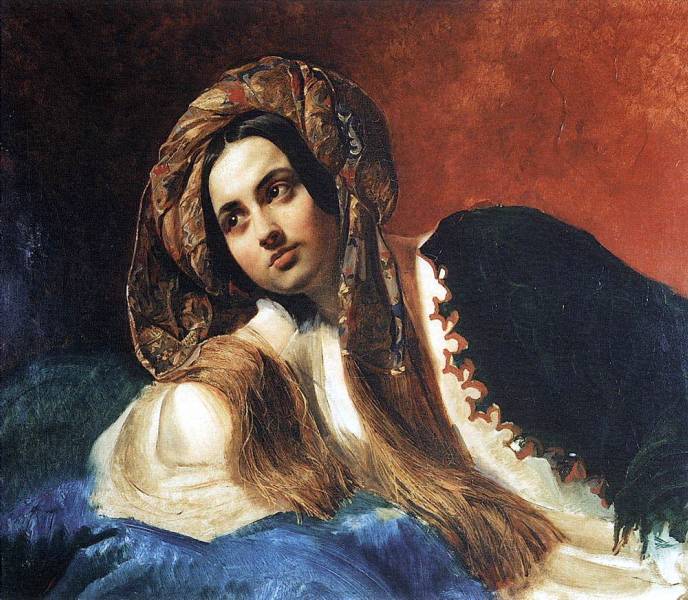 «Турчанка»
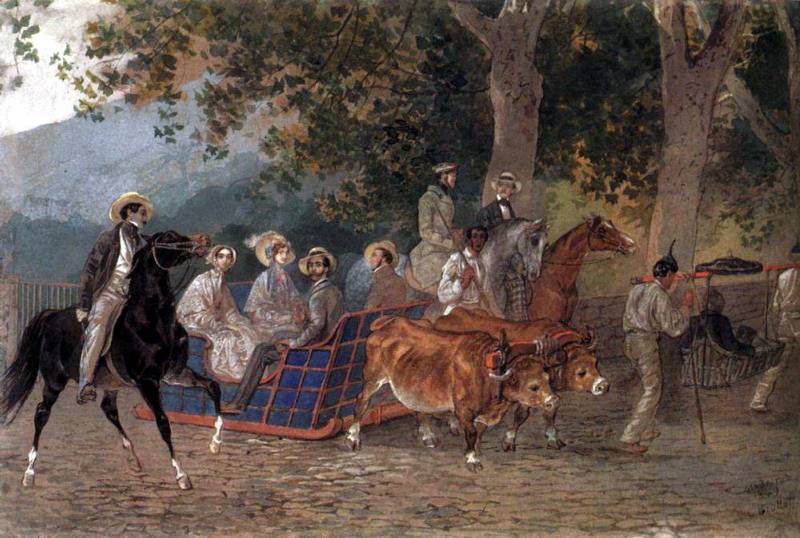 «Прогулка»